Прозни рад Светозара Ћоровића на примјеру дјела „Стојан Мутикаша“
Светозар Ћоровић
Светозар Ћоровић је био српски књижевник. Писао је романе, приповијетке, драме и пјесме. Рођен je 29. маја  1875. године, а умро је 17. априла 1919. године. Рођен је и умро у Мостару.Објавио је десетак приповиједака, исто толико романа и драма.
Посебно издвајамо романе ”Мајчина султанија” (1906) ; ”Стојан Мутикаша” (1907) и ”Јарани” (1911)
Остала позната дјела су : ” Женидба Пере Карантана ” (1905),” У станицама ” (1908), ” У мраку  ”(1909), ” Зулимћар” (1913), ” Као вихор ” (1918), ” Међу својима ” (1921) ,приповијетке (” Богојављенска ноћ”, ” Пријатељи ”,  ” Под пећинама ”, ” На води ”, ”на Васкрс”) као и бројне позоришне представе.
Проза (lat. proza oratio – управни, директни говор)
БЕСЈЕДНИЧКА
ПРИПОВЈЕДАЧКА
НАУЧНА
У овом дјелу обазиремо се  на  приповједачку прозу, кроз коју је представљен аутентични реализам српске нације. „Стојан Мутикаша“ настао је у епохи у којој је запажено разобличавање друштвених мана и моралних посрнућа појединаца.
Стил писања једног од најистакнутијих књижевника тог времена веома је специфичан.
 Карактеристична је прича о обичним људима и њиховим животима, кроз које проживљавају страх, наду, жеље, љубав, али и тугу.
                                        
                   СТРАХ                         НАДА                                        ЖЕЉА                                ЉУБАВ                                 ТУГА






 Роман је исприповиједан у трећем лицу, што значи да је наратор, у реалистичком поетичком маниру, објективни(дистанцирани) хроничар, који вјерно презентује догађаје. Служећи се најчешће дијалозима, сценама, и сасвим ријетко, описима, писац је структуру романа  обликовао као повезницу одабраних  епизода из живота главног протагонисте.
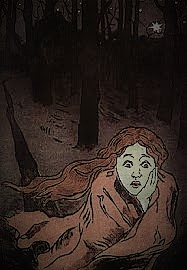 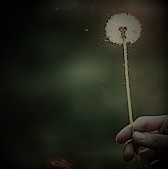 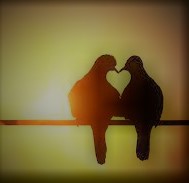 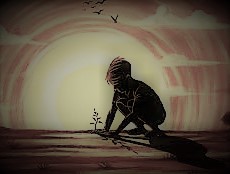 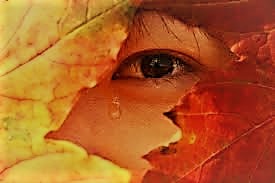 Ћоровић је композицијски роман организовао тако што је подијелио  на двије цјелине.
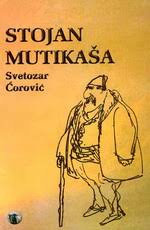 ПРВИ ДИО
ДРУГИ ДИО
Ова подјела представља прелом радње и измијењену судбину самог лика.
Први дио завршава се Стојановом женидбом бившом газдиницом Анђом и преузимањем радње свога покојног газда-Симе. Тада се дешава одлучујући заокрет у његовом животу.
Други дио романа тематизује материјални успон Стојана Мутикаше, обавијен срећним околностима али и нечасним радњама.
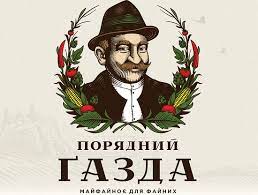 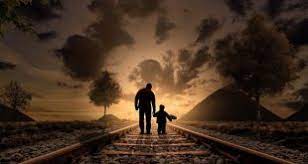 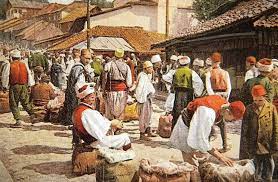 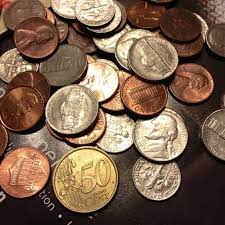 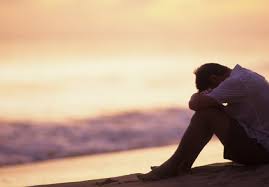 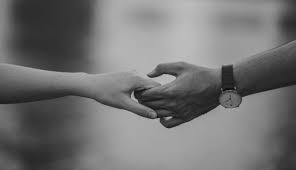 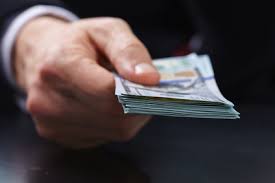 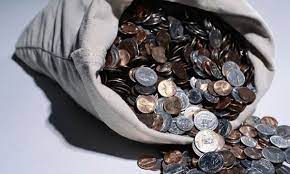 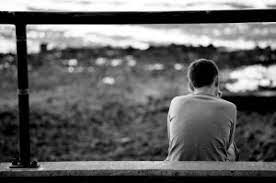 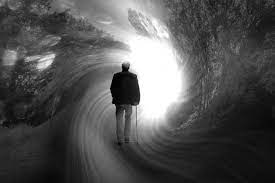 Примарно усмјерен на сјенчење животне путање главног јунака, Ћоровић готово узгредно, али веома упечатљиво, приказује средину из које је израстао Стојан Мутикаша и наговјештава због чега је у њој могућ његов финансијски и друштвени успон.



 То је друштво у којем односи почивају на рачуници, неискрености и неморалу.
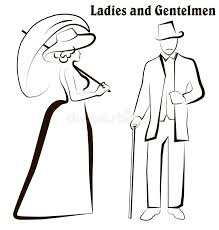 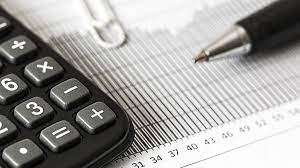 ЛИКОВИ
Стојан Мутикаша: На почетку њежан, потом груб и искварен. Лик је у цјелини окарактерисан као материјалиста.

Роса: Малена, пуначка, румена, црнокоса дјевојка. Била је Стојанова прва љубав.

Газдиница Анђа:  Добра и њежна личност постаје охола и изричита.

Газда Симо:  Одговоран, самосталан и примјетно заједљив.
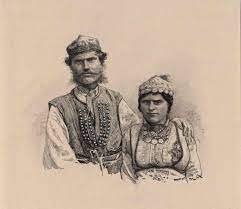 Јован: Стојанов рођени брат, остаје на селу и постаје беспосличар и дангуба.

Перо: Био је син газда Ђорђије. Неутралност овог лика допринијела је развоју радње у корист главног лика.

Бошко: Неучтив, нагао и пркосан.
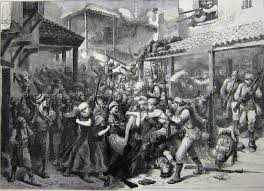 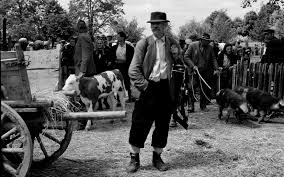 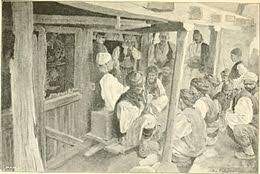 Стилске фигуре
ПРОЗНЕ:
Користивши се неким од наведених турцизама, те слободним стилским фигурама оформљено је аутентично књижевно-умјетничко дјело.
ПОРЕЂЕЊЕ је најзаступљенија стилска фигура у прозним дјелима Светозара Ћоровића, па и у овом примјећујемо готово узастопно:
„По бијеломе, као од снијега, челу попадали чупи црне косе...“
„Отра зној са чела и опет отхукну, као да је какав најтежи посао свршио. Ипак као да му је на срцу било мало лакше...“
МЕТАФОРА: „Окани се ћорава посла!“
                         „Злато, донеси нам вина!“
                         „Махнита сам била, што сам рђи и вјеровала.“
МЕТОНИМИЈА: 
        „Удри га, Боже и Свети Никола,  да му се сјеме затре...“ ово провјери са   наставницом.
ЕЛИПСА: „Ено нешто под пенџером...Нешто! Да видиш...Има нешто...Ходи!“
  „Кад је он, некако је и разговор живљи...Макар и слаб, опет нам ваља.“
   ЕУФЕМИЗАМ: „Газда Радован осјети да је превише говорио.“(Постао је тежак за слушање)
„Газда Симо опет се обори на постељу.“(Опет се разболи)
СИНЕГДОХА: „Сретно по обје стране!“( за обојицу)
                           „А грах не лаже.“(судбина)
РЕТОРИЧКО ПИТАЊЕ: „Боже мој, јел' ово баш од ње?“
                                              „Коме ти чарку просипаш?“
ХИПЕРБОЛА: „Кад он узме у своје руке ону цркву и школу,све ће се другачије окренут и бићемо први у читавој Јевропи.“
ПАРАДОКС: „Све то купио џаба на суду.“ 
ПЈЕСНИЧКЕ :
У демонстрацијама народних спјевова писац се служи стилским фигурама као што су:
АНАФОРА:“Хоће ли ти бити храђаја?
                         Хоће ли бити тврдо без душека?
                         Хоће ли бити меко без јастука?
                         Хоће ли бити зима без јоргана?...“
АСИНДЕТОН:“У Омера више Сарајева,
                            Зелена гора око двора...“
РИМА:            „Фалила се Роса јединица
                            Да ће брже постати газдиница.
                            Додијала пура и кртола,
                            Па би јела халве и печења...“ 
              
                         „О мој Симо, мили господаре,
                           Што си ми се тако опоравио!                                         
                          Зар се на пут данаске опремаш,
                          А не кажеш јел' ти жао Анђе...“
ПАРНА РИМА
ОБГРЉЕНА РИМА
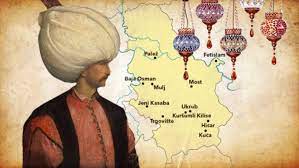 Турцизми из дјела
ЗИЈАНИТИ-  изгубити, имати штету у трговачким пословима;
ИБРИК- бакарни суд за воду, са уским грлом и кукастим поклопцем;
ФУКАРА- сиромах, сиротиња;
ИСПАТ – доказ, потврда;
ЂУТУРЕ – отприлике;
ЗЕМАН – вријеме , доба;
АМАНЕТ - препорука, повјерење, чување, завјет;
ХЕЋИМ -  доктор, љекар;
КУНДУРЕ – ципеле;
УЋАРИТИ – зарадити;
ЛЕТУРЂИЈА – литургија, служба божја.
Идеје
ПОУКА ДЈЕЛА
„ Ауторитет и карактер у искривљеној  социјалној слици  штити само новац“ Као што народ каже -„Новац квари људе“( јер нису једнаки, ускраћена је слобода и такву средину напушта мир.)
„Без здравља нема живота“.
„Џаба било коња враних    По ливади разиграних,Џаба било сата и салаша.Џаба било њива плодних,Винограда благородних,Џаба било у каруца чилаша.
Када нисам с оном коју волем“
                                -Ђорђе Балашевић
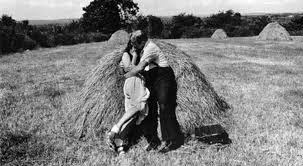 ХВАЛА НА ПАЖЊИ!
ТАМАРА ШАВИЈА II 7
ПАВЛОВИЋ АНЂЕЛА II 7
РАДЕТИЋ СОФИЈА II 7 
ТРБИЋ АНЂЕЛА II 7
ТАДИЋ НИКОЛИНА II 7
НЕНАД АНА II 7